MODELLING MODELS
Ross Hoagland
August 18, 2013
A model is: a simplified representation of a
    system or phenomenon
Synonyms
Copy, simulation, imitation, facsimile, representation, replica, example, standard, prototype, sample
Types of Models
DESCRIPTIVE MODEL
    describes                          
    example: toy truck
PREDICTIVE MODEL
    can make predictions from    
    example: weather model
EXPLANATORY MODEL
    attempts to explain how a system functions
    example: plate tectonics
Qualities of a good model
COHERENCE     logical connection

CORRESPONDENCE     similarity

SIMPLICITY
E=MC2
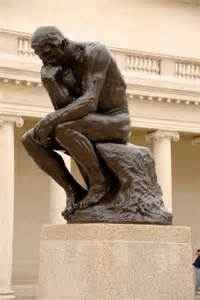 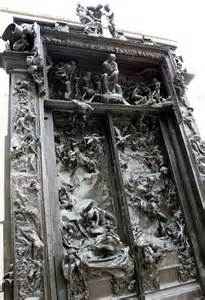 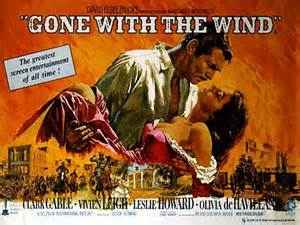 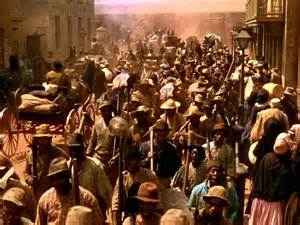 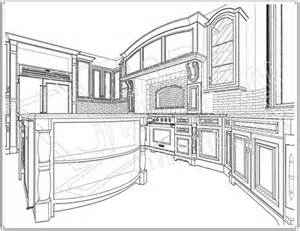 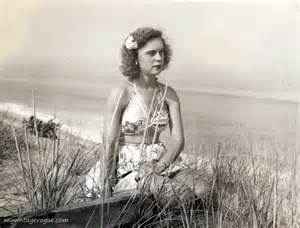 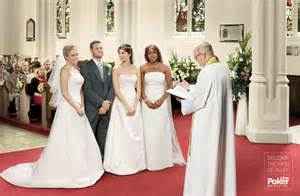 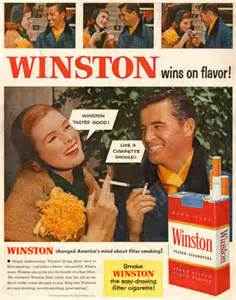 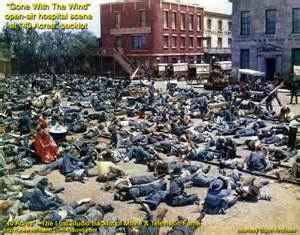 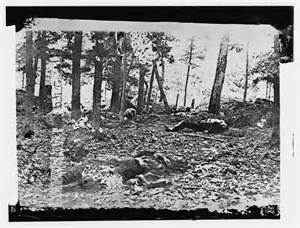 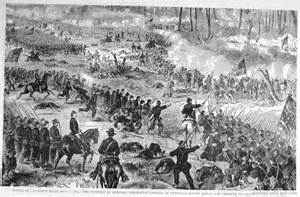 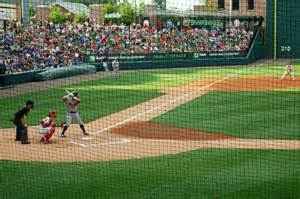 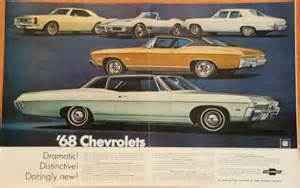 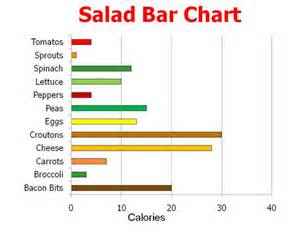